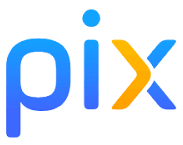 La certification
1
Pourquoi passer la certification Pix ?
Développer ses compétences numériques 
Cybersécurité
Travail collaboratif
Bureautique
Numérique responsable
Une bonne intégration pour les écoles d’ingénieurs
Une certification reconnue par les entreprises
Un atout sur un cv
2
Pour passer la certification :
Au moins 5 compétences de niveau minimum 1,
Certification dans les locaux de l’IUT,
Maximum 1h30,
3 questions par compétences.
3
La certification PIX permet :
D’obtenir un nombre de Pix sur l’ensembles des compétences,

D’obtenir son niveau pour chaque compétence travaillée.
4
Résultats de la certification :
Chaque compétence peut être :
Validée au niveau atteint lors de l’entrainement,
Validée au niveau immédiatement inférieure,
Invalidée.

En cas d’échec à la moitié des questions, la certification est invalidée.
5
Résultats de la certification :
Chaque candidat reçoit un tableau détaillant les résultats obtenus pour chaque compétence :
Lorsqu’une case contient "0", c’est que la compétence n’est pas validée, et qu'aucun niveau ne peut être certifié. 
Lorsqu'une case contient "-", c'est que la compétence n'a pas été évaluée lors du test de certification. (Le candidat n’avait pas un minimum de 1 au test d’entrainement.)
6